Підволочиський районний методичний кабінет
ПОРТФОЛІО
Вчителя історії та правознавства
Іванівська загальноосвітня школа І-ІІІ ст. Підволочиської районної ради Тернопільської області
Чорній Оксана  Євстахіївна
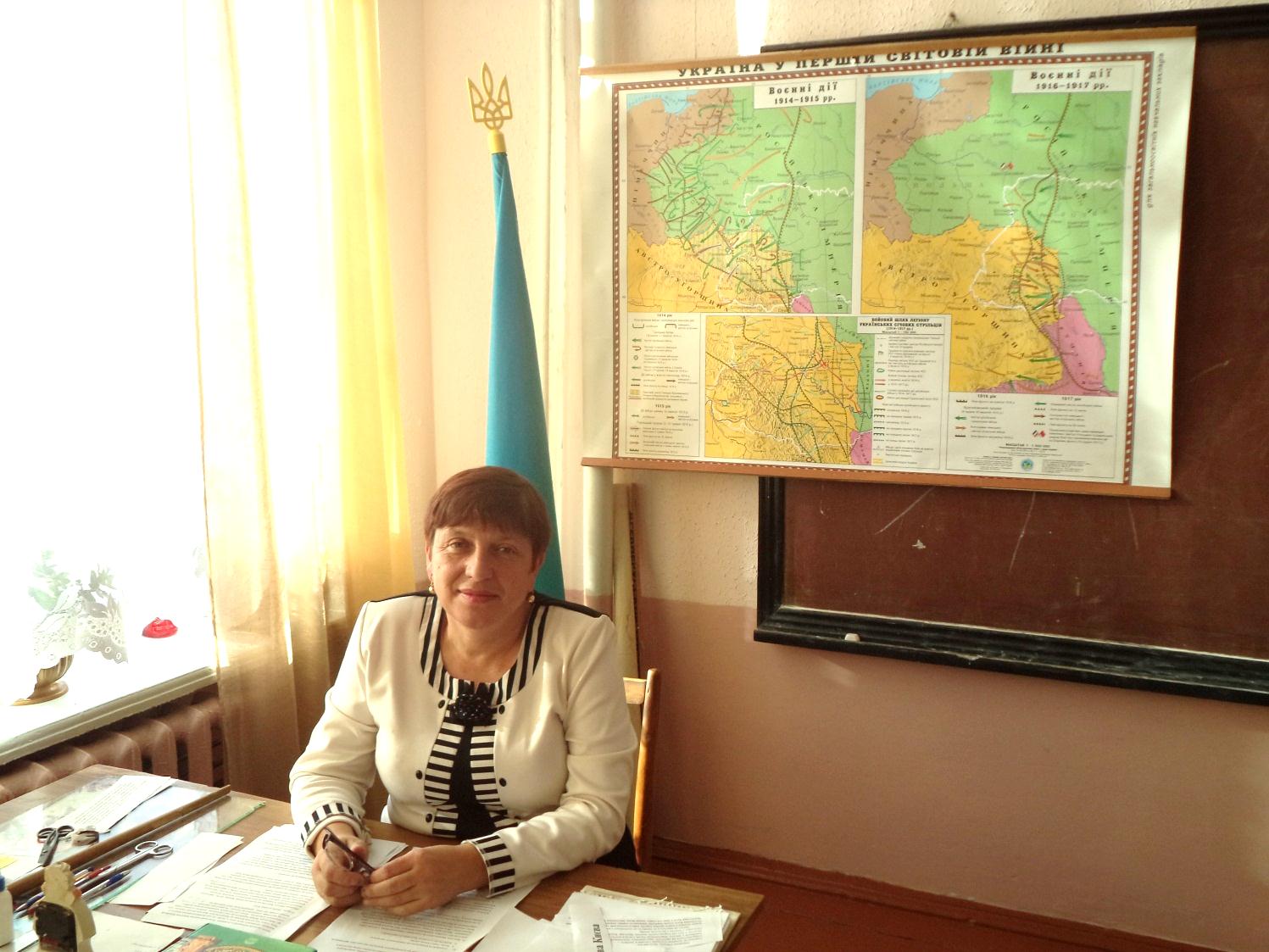 Прізвище: Чорній Оксана ЄвстахіївнаОсвіта: Вища, Чернівецький державний університетСпеціальність за дипломом: історик, викладач історії і суспільствознавства Стаж безперервної педагогічної роботи: 32 рокиМісце роботи: Іванівська ЗОШ І-ІІІ ст. Посада: вчитель історії і правознавстваРезультати попередньої атастації: вища категорія, старший вчитель в 2008 році
Мої колеги
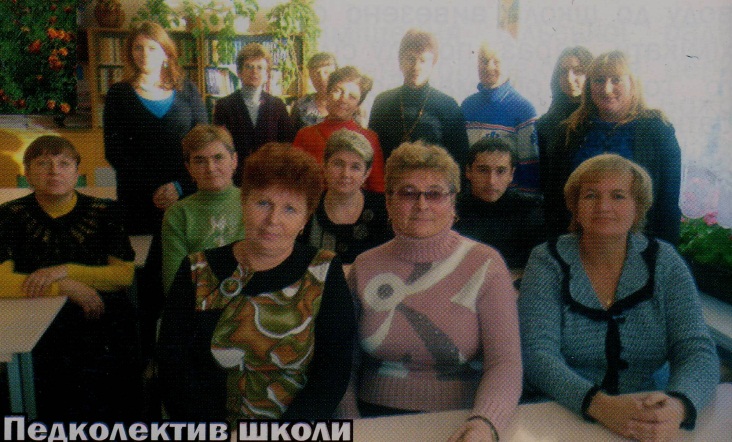 Школа
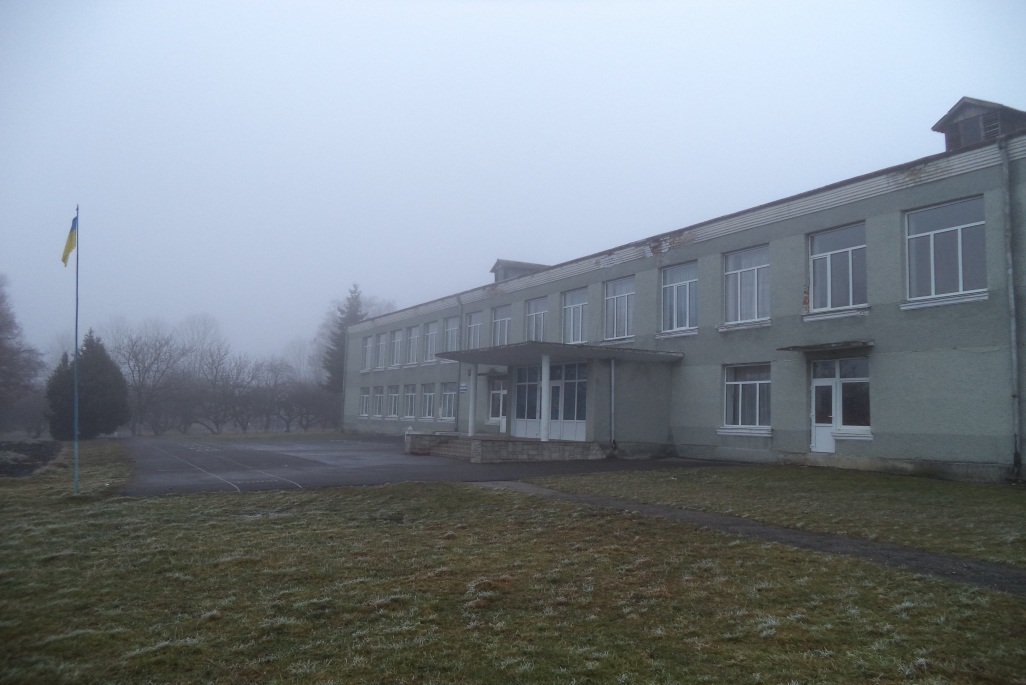 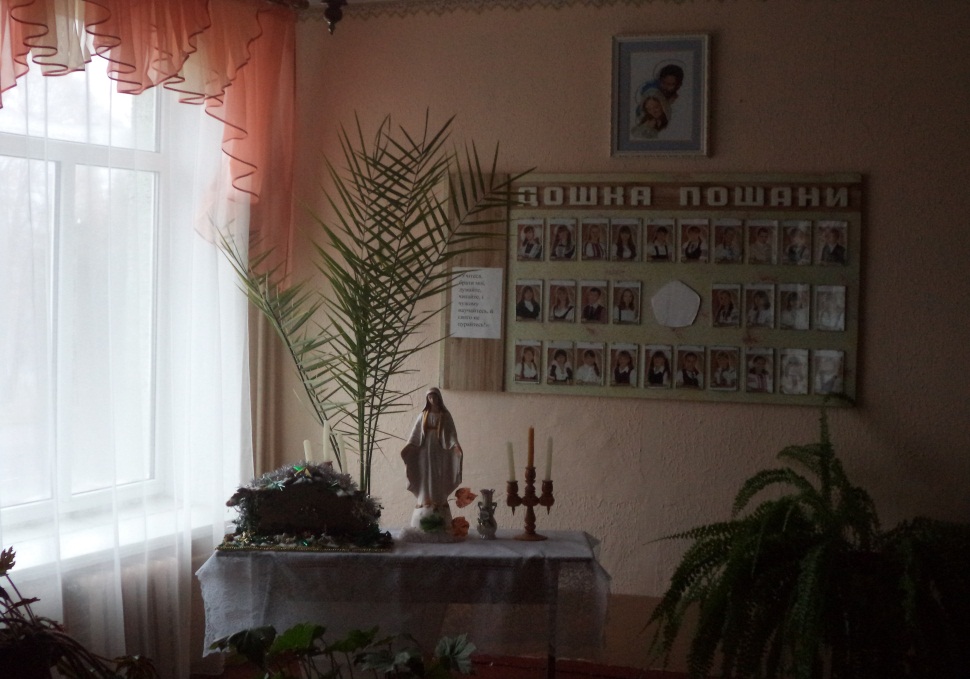 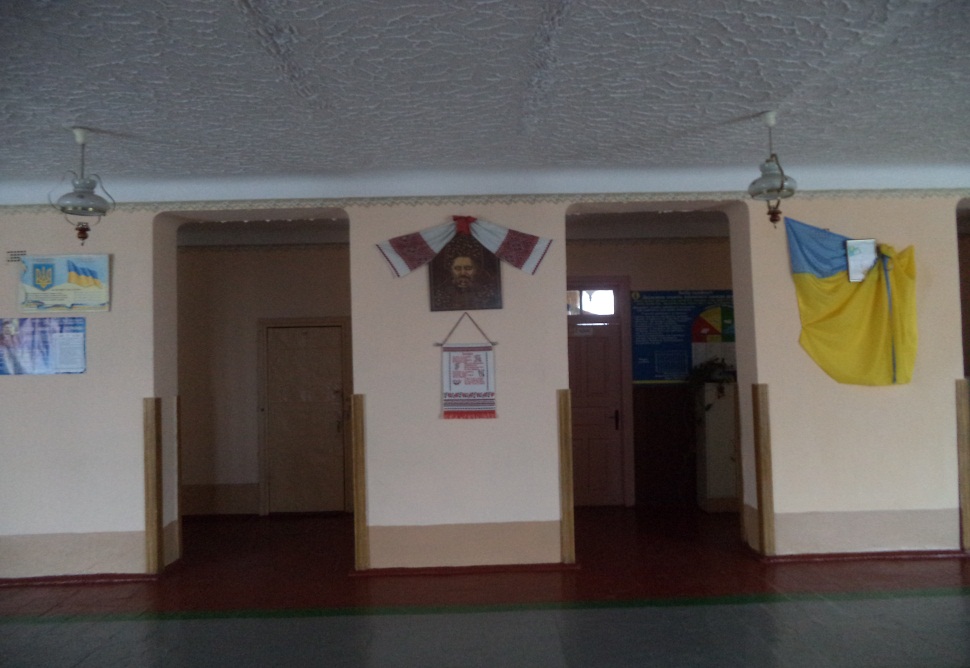 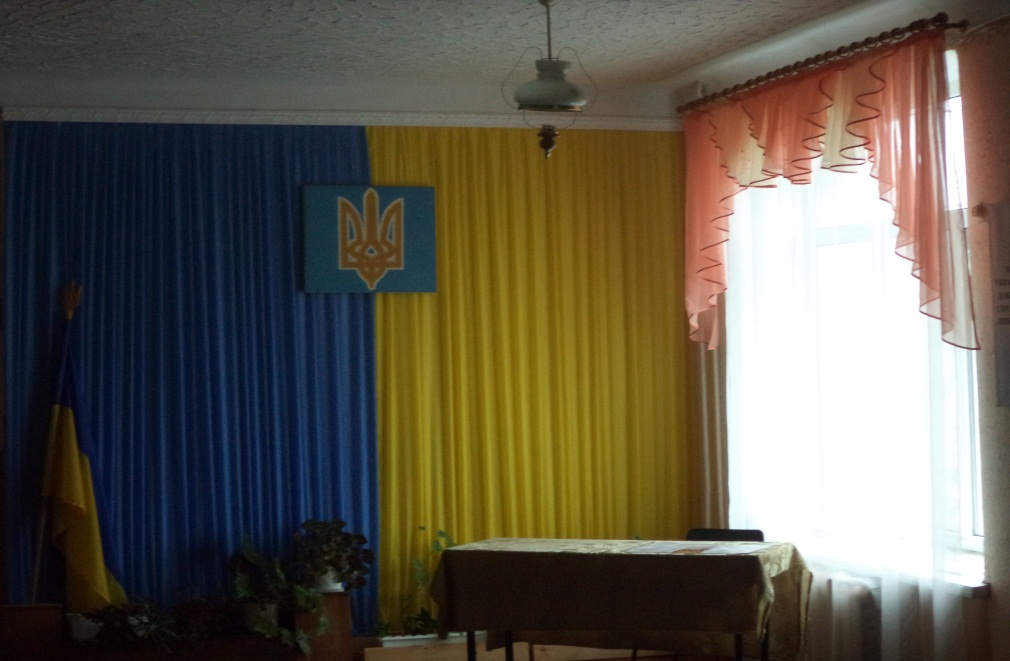 Мій кабінет
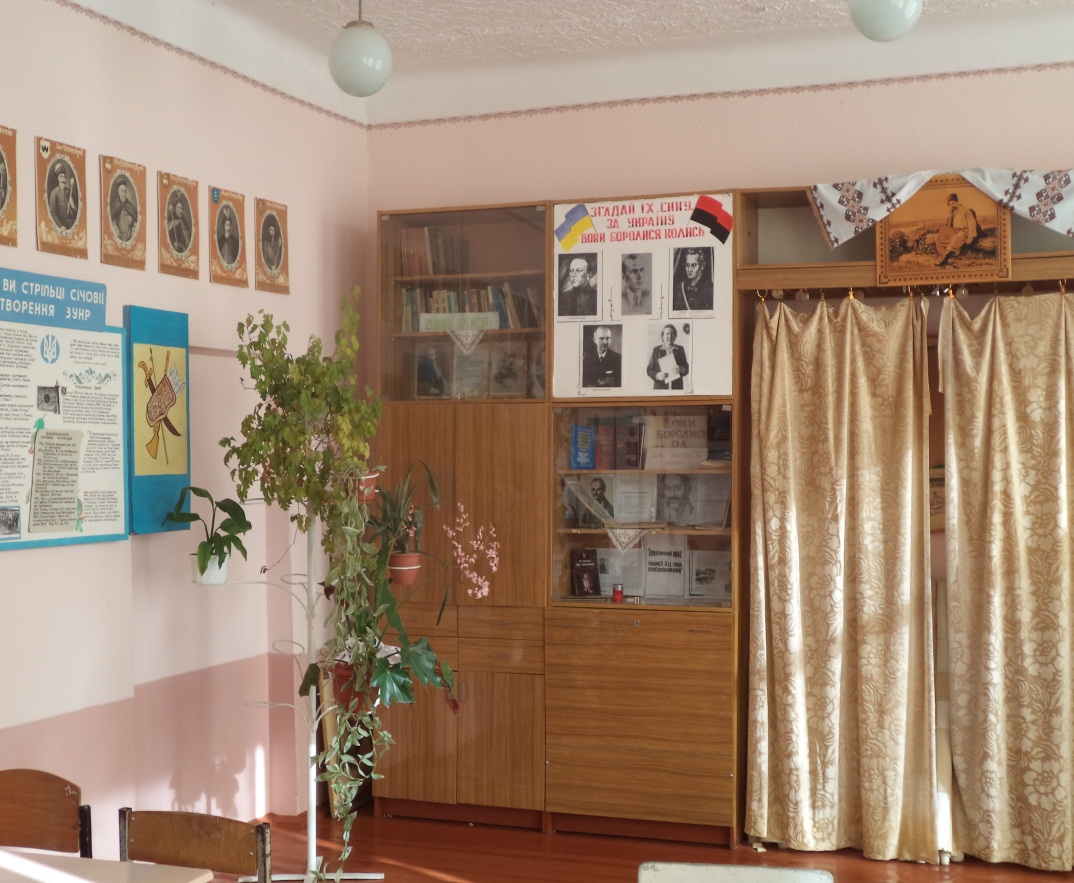 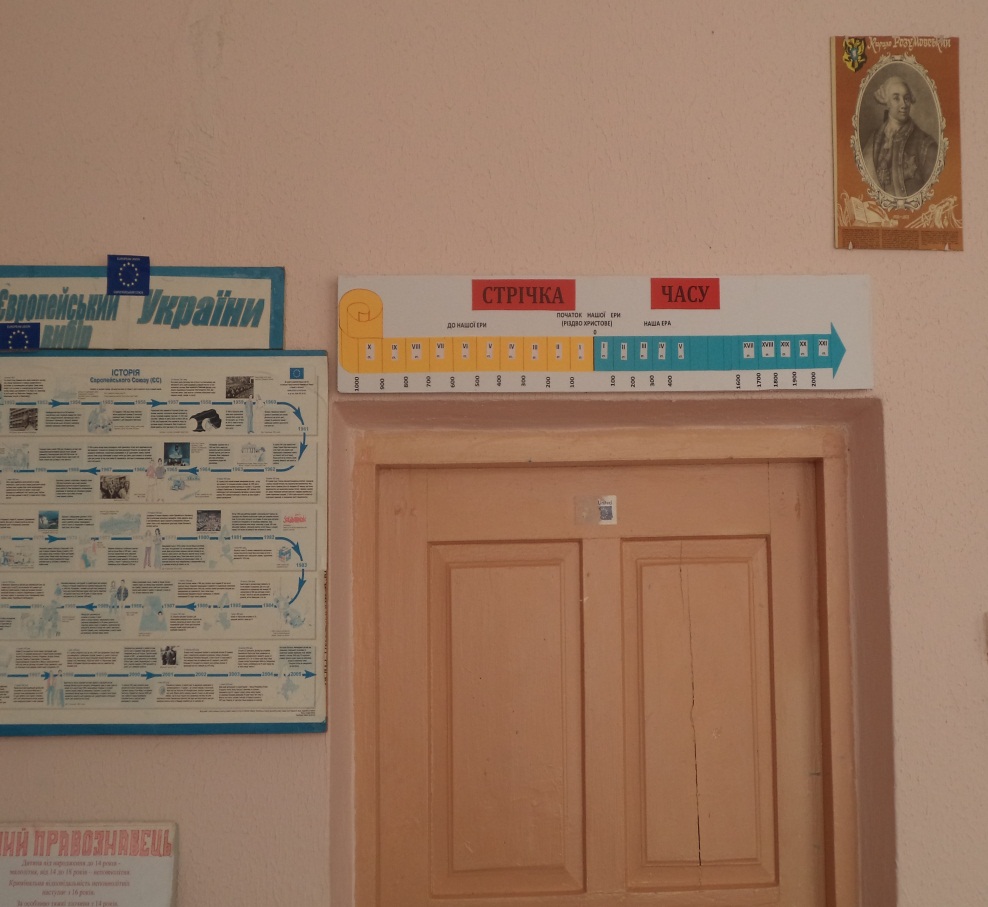 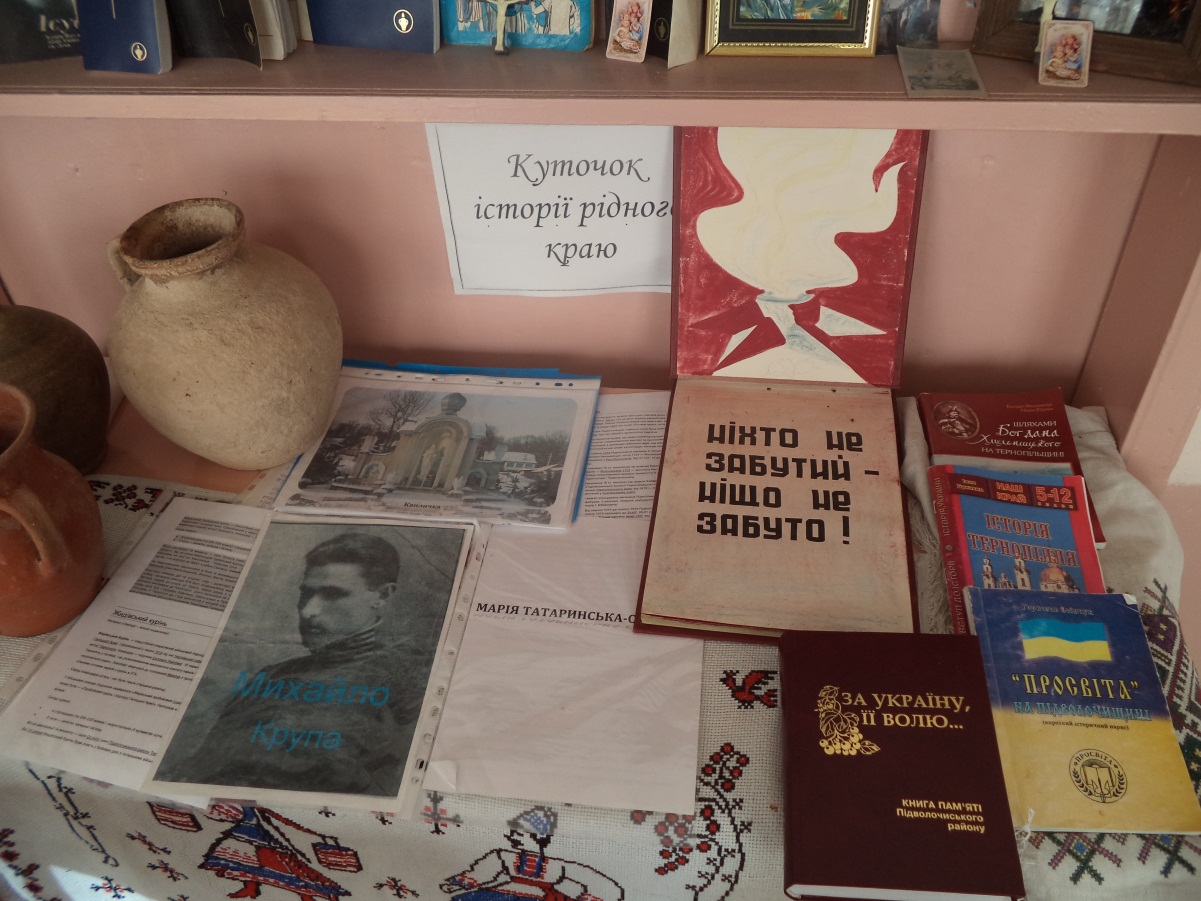 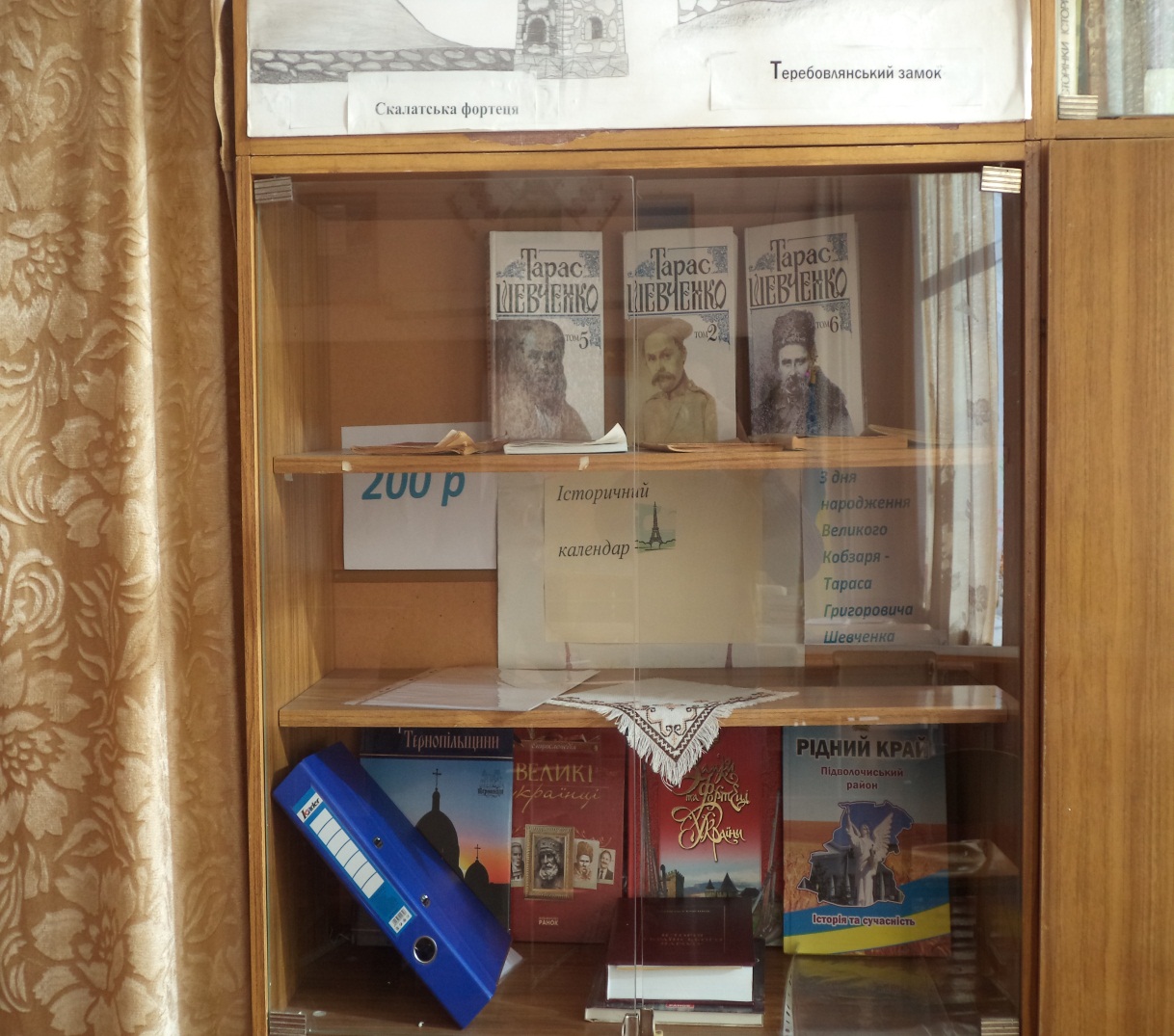 Моє кредо:«Не потоком шумних і галасливих фраз, а тихою невтомною працею любіть Україну»					Андрей Шептицький
Педагогічне кредо
Коли я передаю знання іншим, 
я стаю майстром
Методична робота1.Випуск методичного посібника «Організація основних форм самостійної роботи на уроках і в позаурочний час»
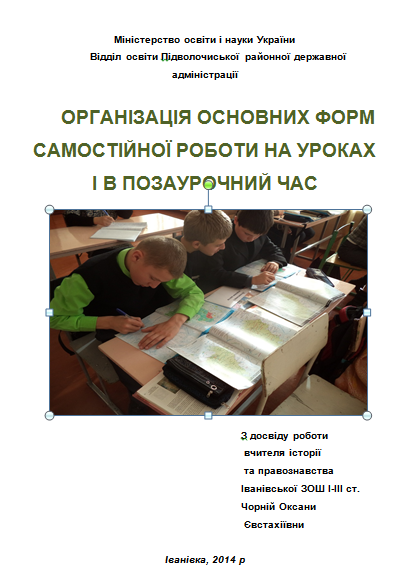 Методична робота
2. Відкрите засідання творчої групи
Тема засідання:
 «Технологія організації групової навчальної діяльності учнів на уроці історії»
ОБМІН ДОСВІДОМ
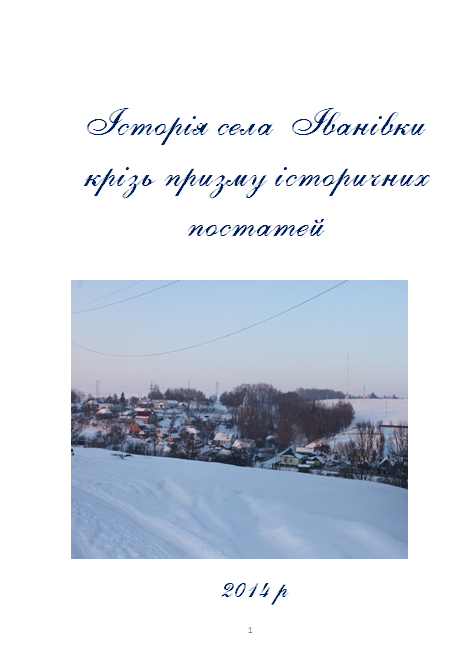 Пошукова робота
Випуск книжки «Історія села Іванівки крізь призму історичних постатей»
Пошукова робота
Діяльність гуртка «Мій край»
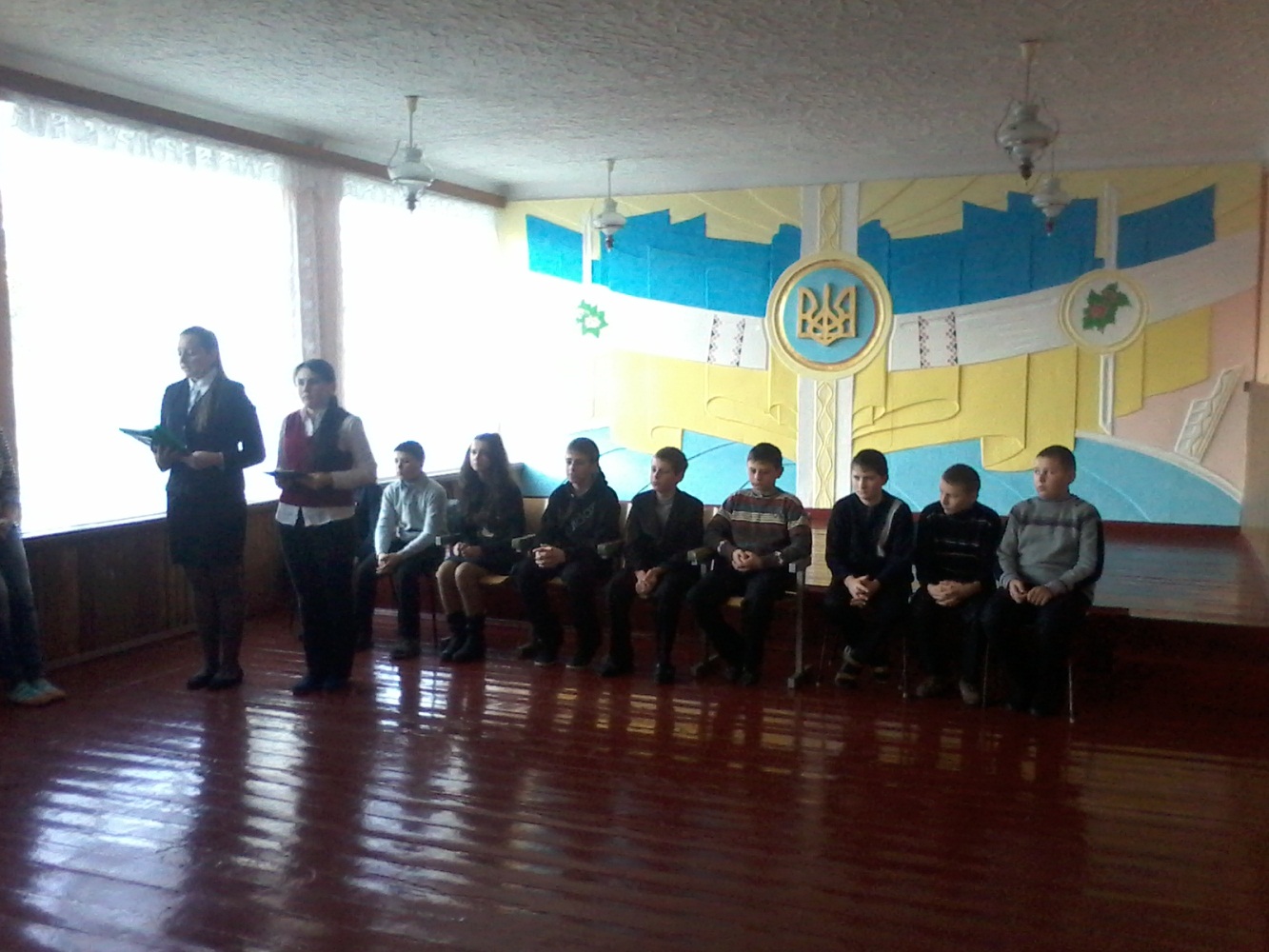 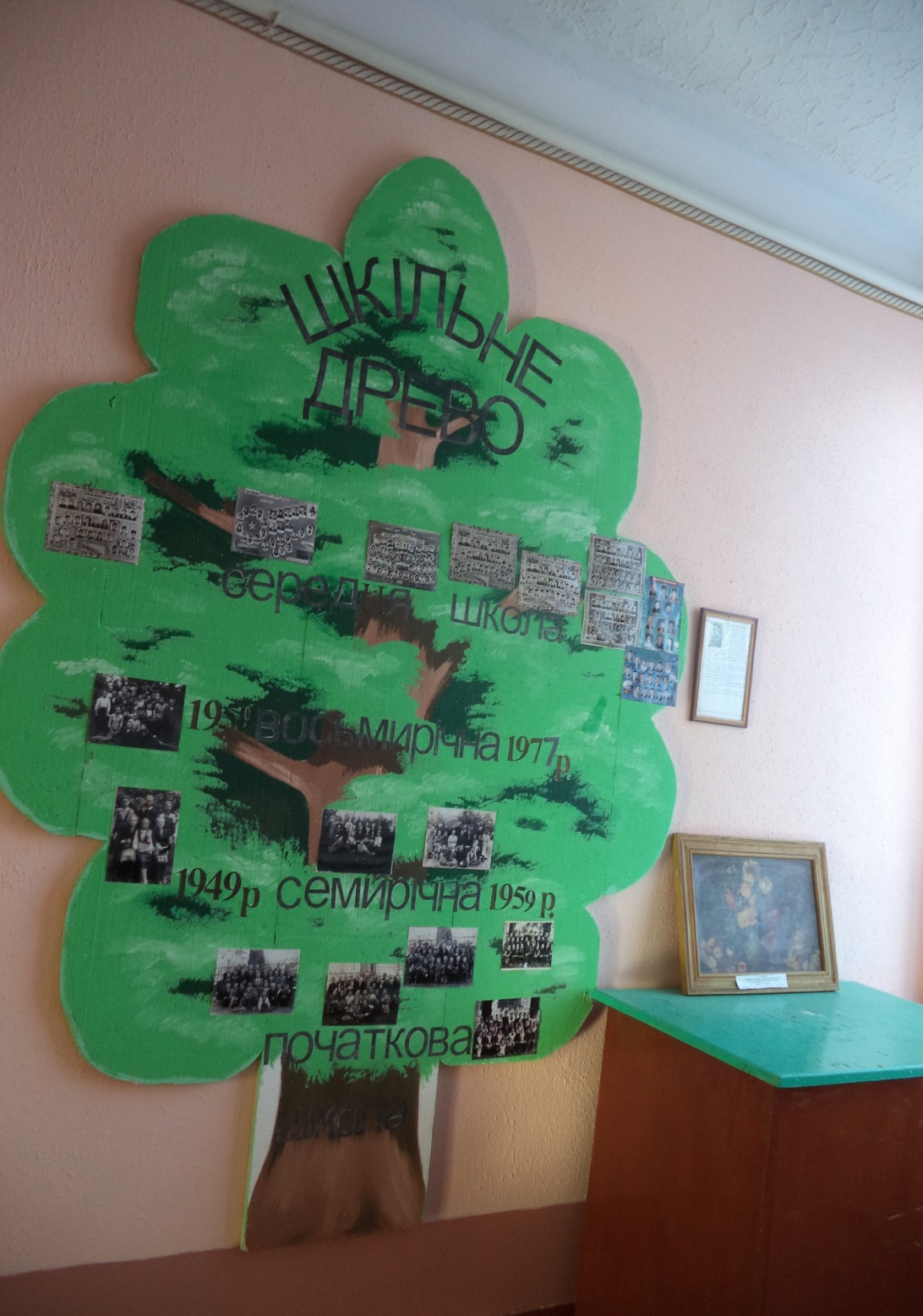 Створення кутка-музею «Історія школи»
Світлиця
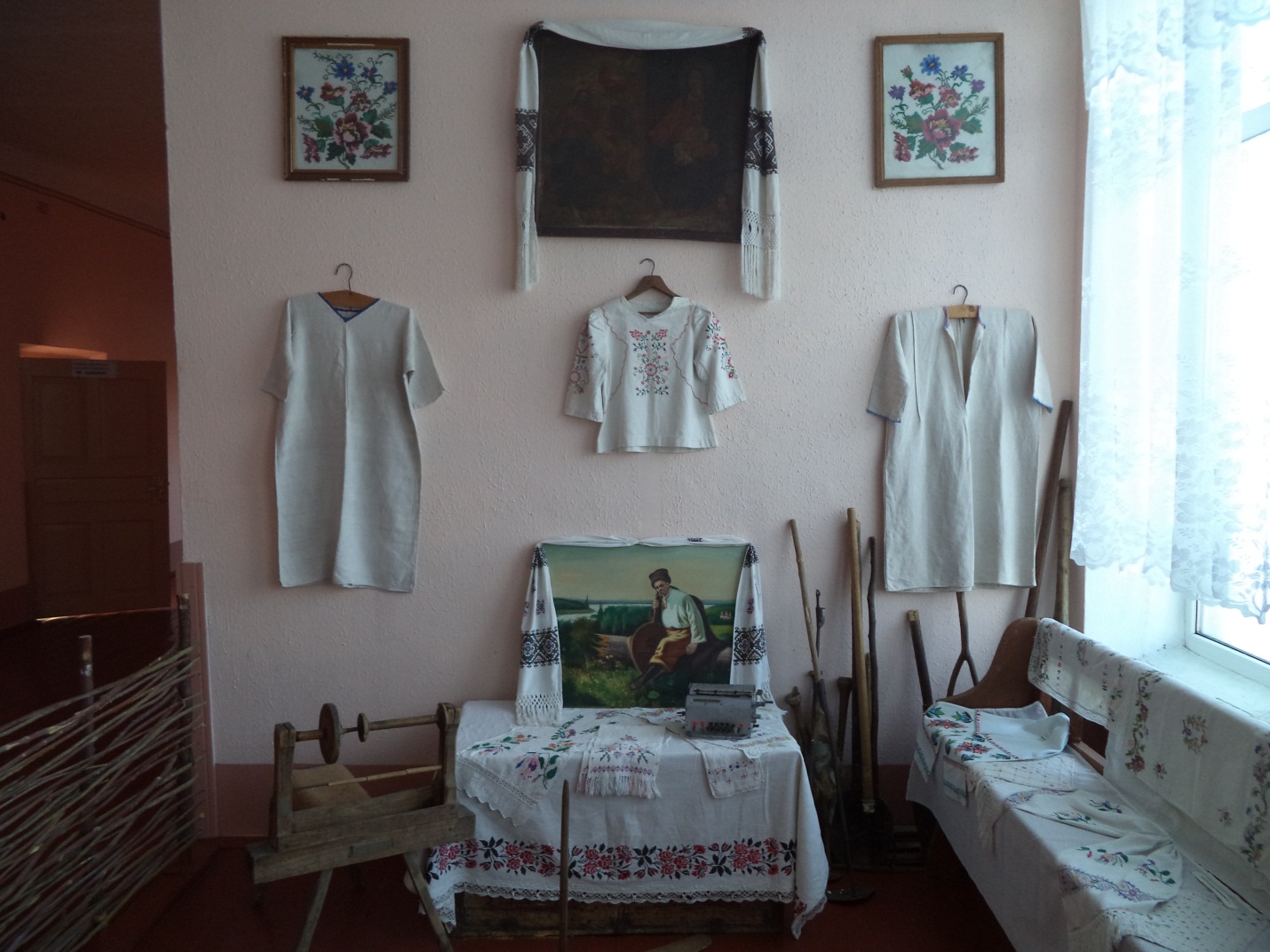 Мої нагороди
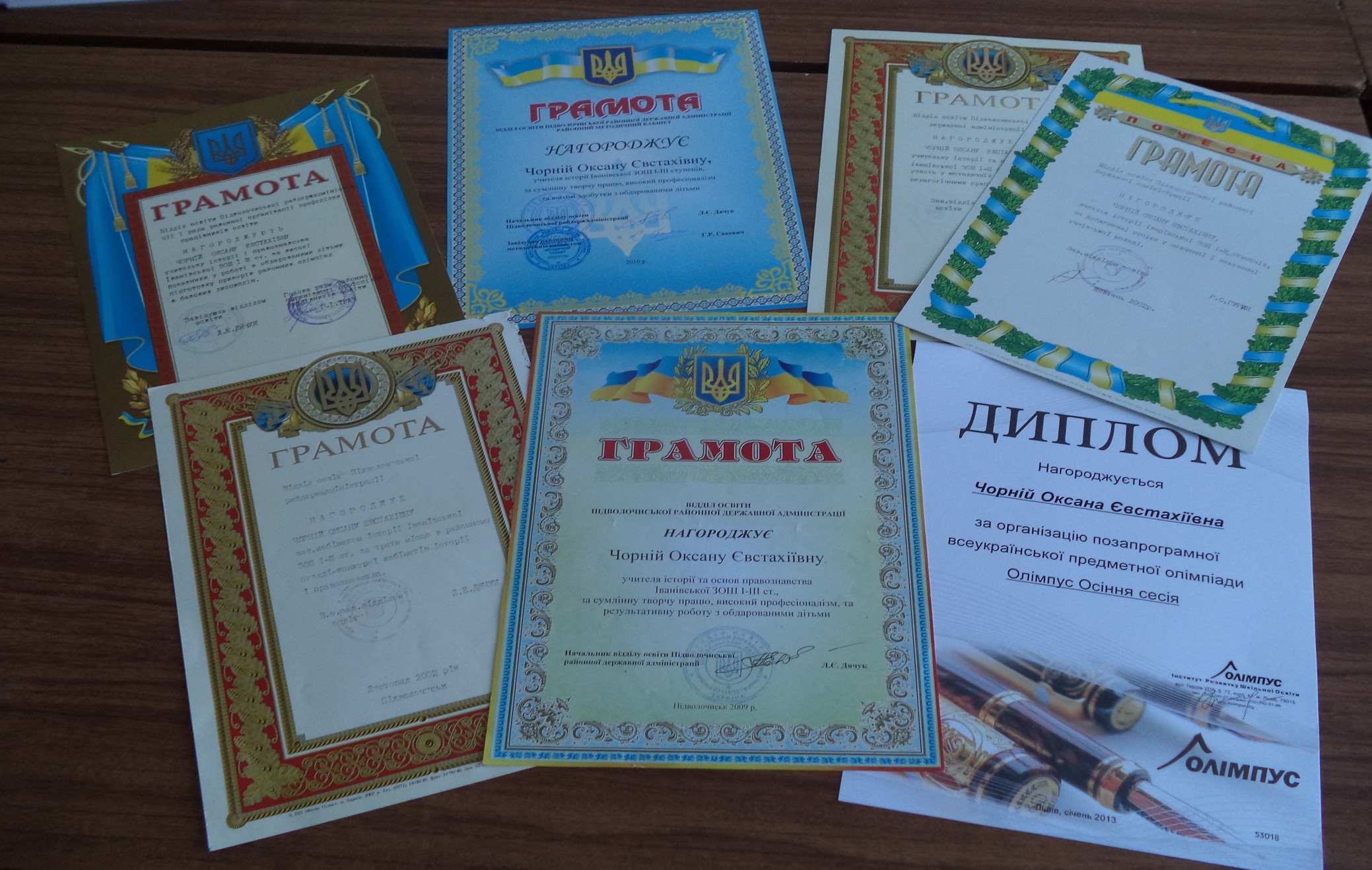 Відкриті уроки
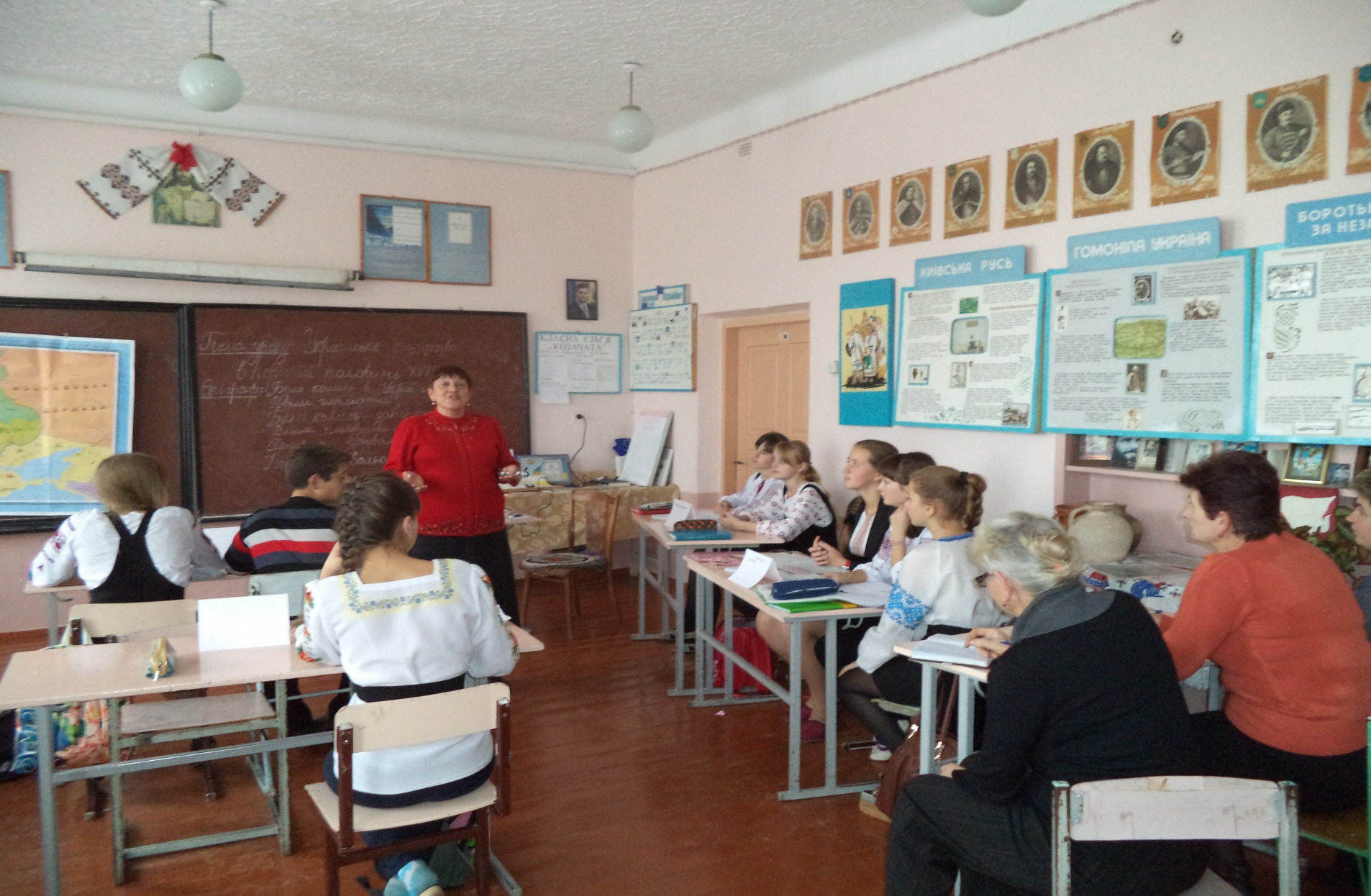 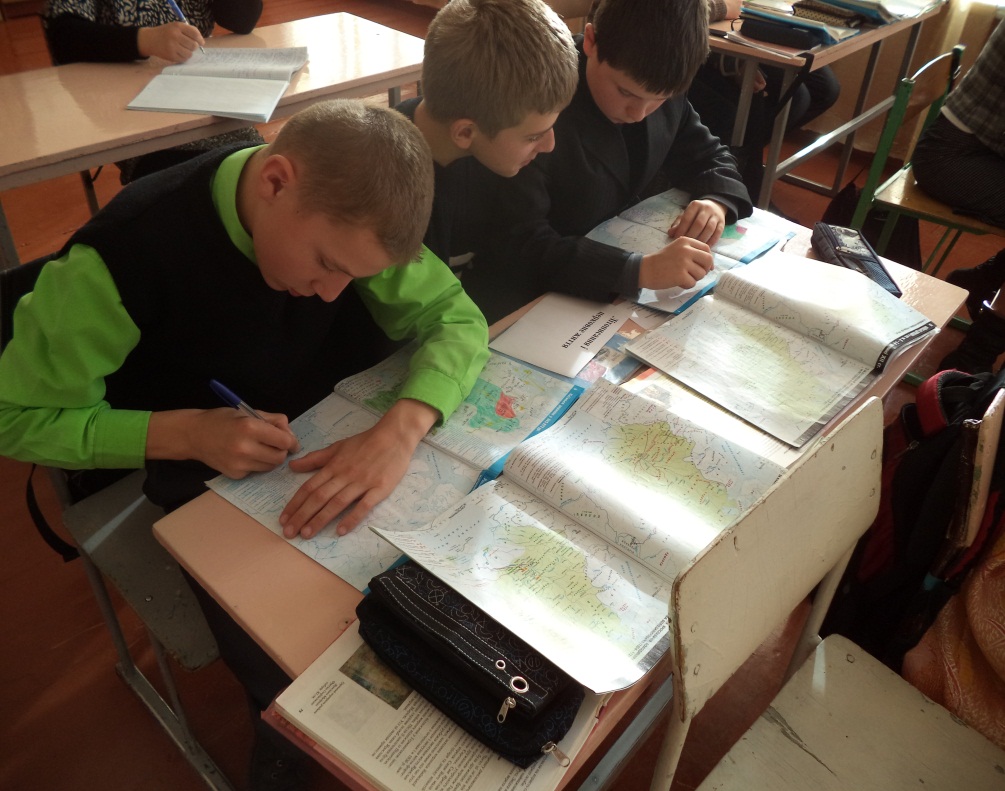 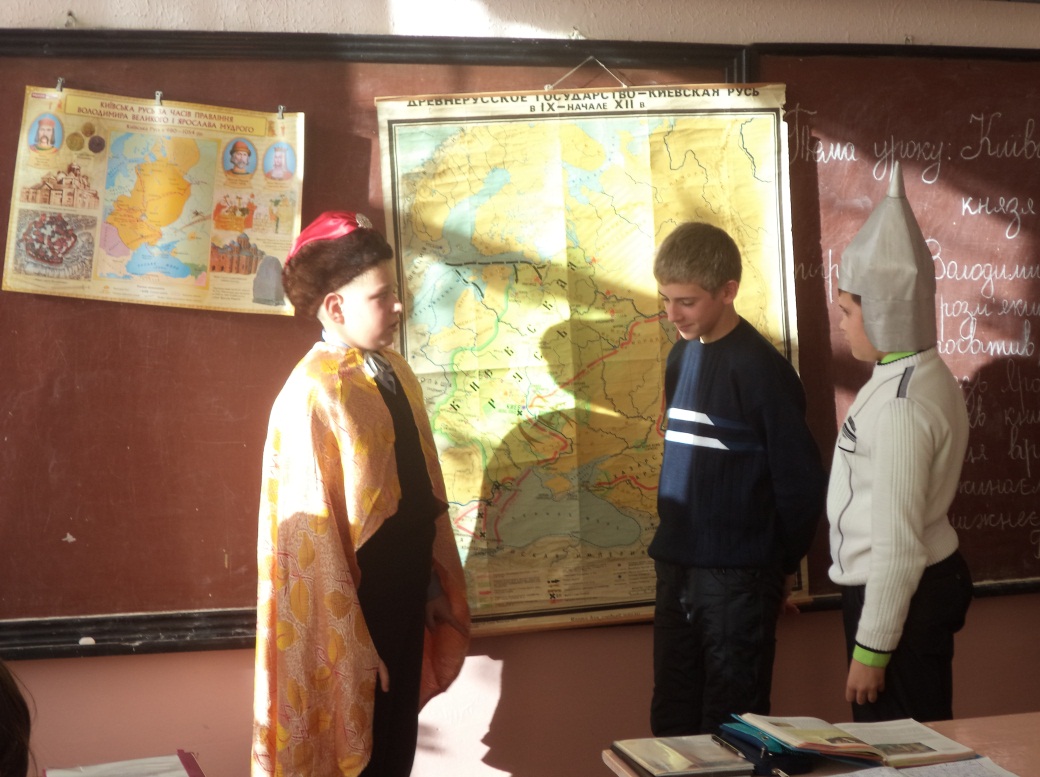 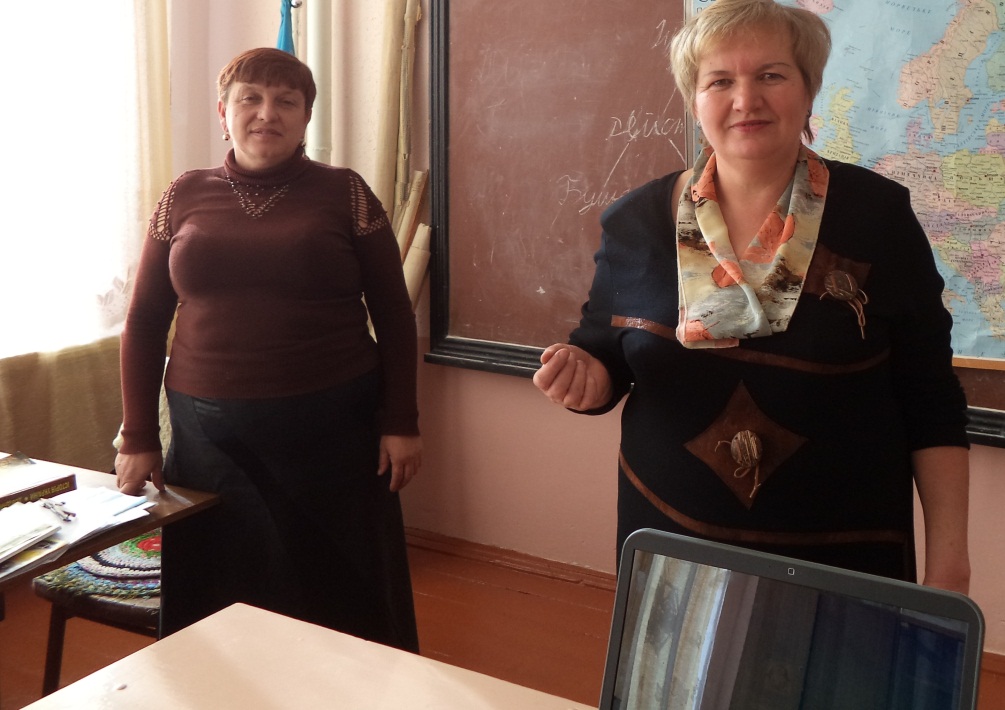 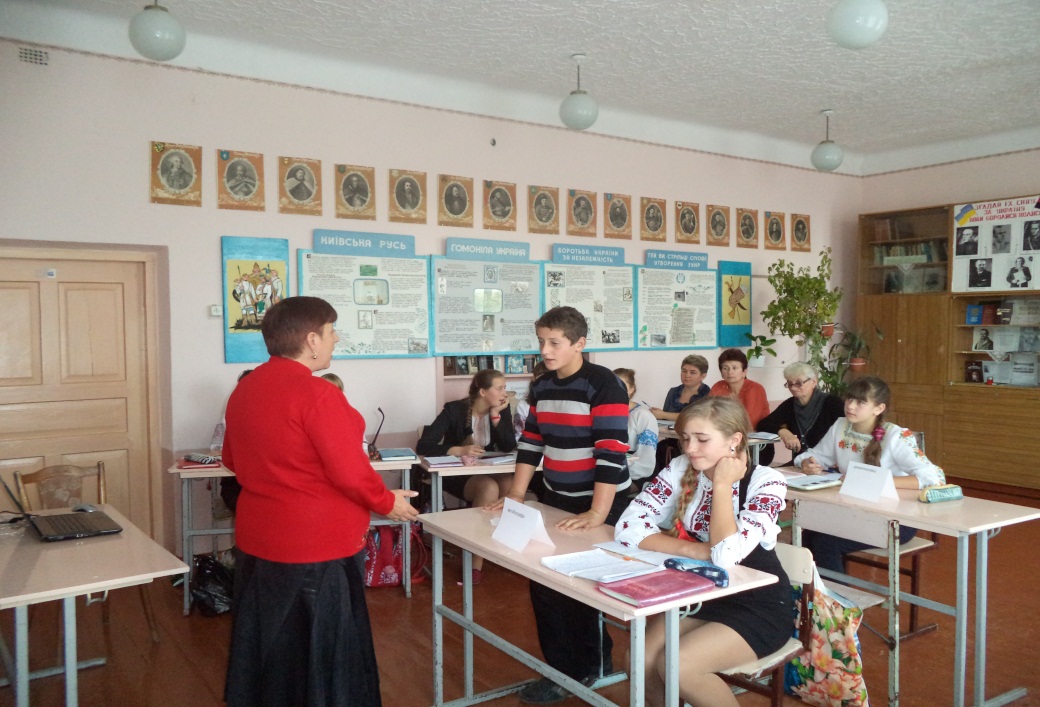 Мої досягнення
Результати ІІ етапу Всеукраїнської олімпіади з історії
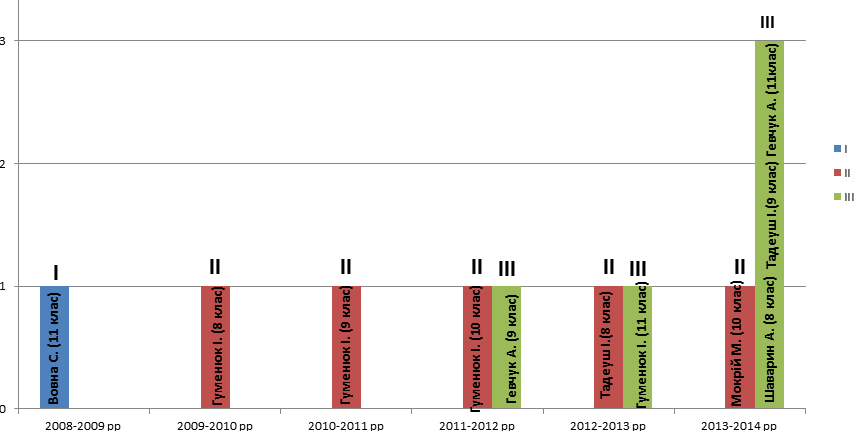 Кількість місць
Навчальні роки
Мої досягнення
Результати ІІ етапу Всеукраїнської олімпіади з правознавства
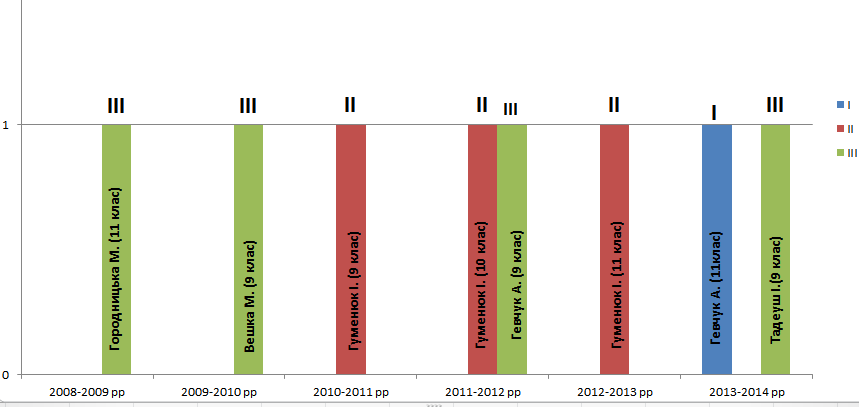 Кількість місць
Навчальні роки
Мої досягнення
Результати ІІІ етапу Всеукраїнської олімпіади з правознавства
Гевчук Анастасія  учениця 11 класу
9 місце
Диплом ІІІ ступеня
Мої досягнення
Результати зовнішнього незалежного оцінювання з історії України
2009 р. - 192 бали – Вовна С.  (2009 р.)
2011р - 183 бали – Липа М. , студентка ІІІ курсу історичного факультету ТНПУ ім. В. Гнатюка
2012р. - 178 балів – Гаврилишин Р. , студент ІІ курсу Кам’янець-Подільського педагогічного університету ім. Огієнка, спеціальність політолог
2013 р. - 198 балів – Гуменюк І., студентка І курсу Харківської юридичної академії
2013 р.  - 180 балів – Воловнік І.
Конкурсні роботи
2009-2010 н. р. – Гаврилишин Ліда здобула І місце на районному етапі конкурсу творчих робіт «Україна і державотворення» (номінація «історія»)
2013-2014 н. р. – Гевчук Анастасія здобула І місце на районному етапі конкурсу творчих робіт «Україна і державотворення» (номінація «історія»)
Діаграма показника якості успішності учнів 7 класу за остані 3 навчальні роки
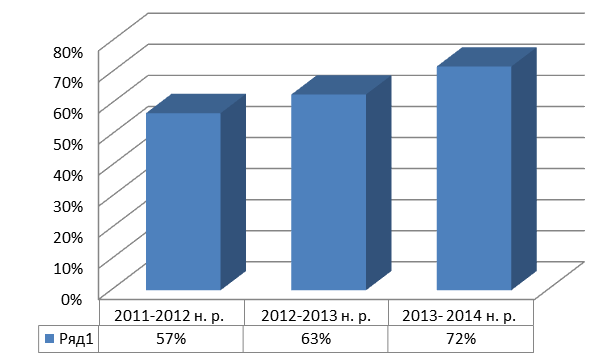 ВИДАВНИЧА СПРАВА
1. Уроки на тему: 
«Монети, герби, печатки як джерела історії (5 клас)»
«Східний похід Александра Македонського (6 клас)»
Посібник «Використання інноваційних технологій на уроці історії» (доробок вчителів творчої групи)
2.Урок на тему:
«Засоби масової інформації. (11 клас)»
Журнал «Історія і правознавство». Видавництво «Основа».       №3 (355). – 2014 р.
3. Стаття: «Тиждень права»
Газета «Гомін волі», грудень 2013 р.
4. Стаття: «Жінка-лицар» 
(з історії рідного краю)
Газета «Гомін волі», лютий 2014 р.
Проблема школи
Впровадження ефективних засобів та технологій пошуку, навчання, виховання, самовдосконалення обдарованих дітей та молоді, створення умов для гармонійного розвитку особистості
Проблема
 над якою працює вчитель
«Організація основних форм самостійної роботи на уроках і в позаурочний час»
Не тільки старайтеся передавати людині знання ,
 а й прагніть щоб вона отримала потребу сама доходити до них.
В. Одоєвський
В своїй практиці я використовую такі форми самостійної роботи
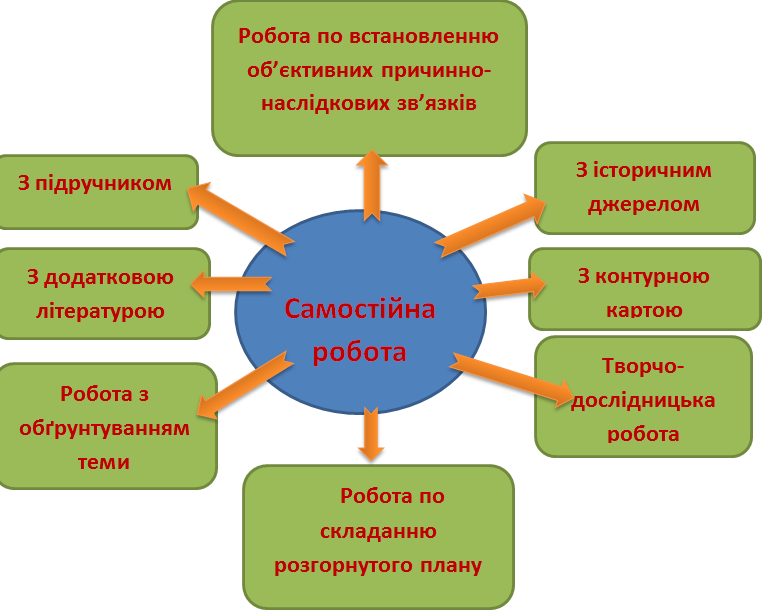